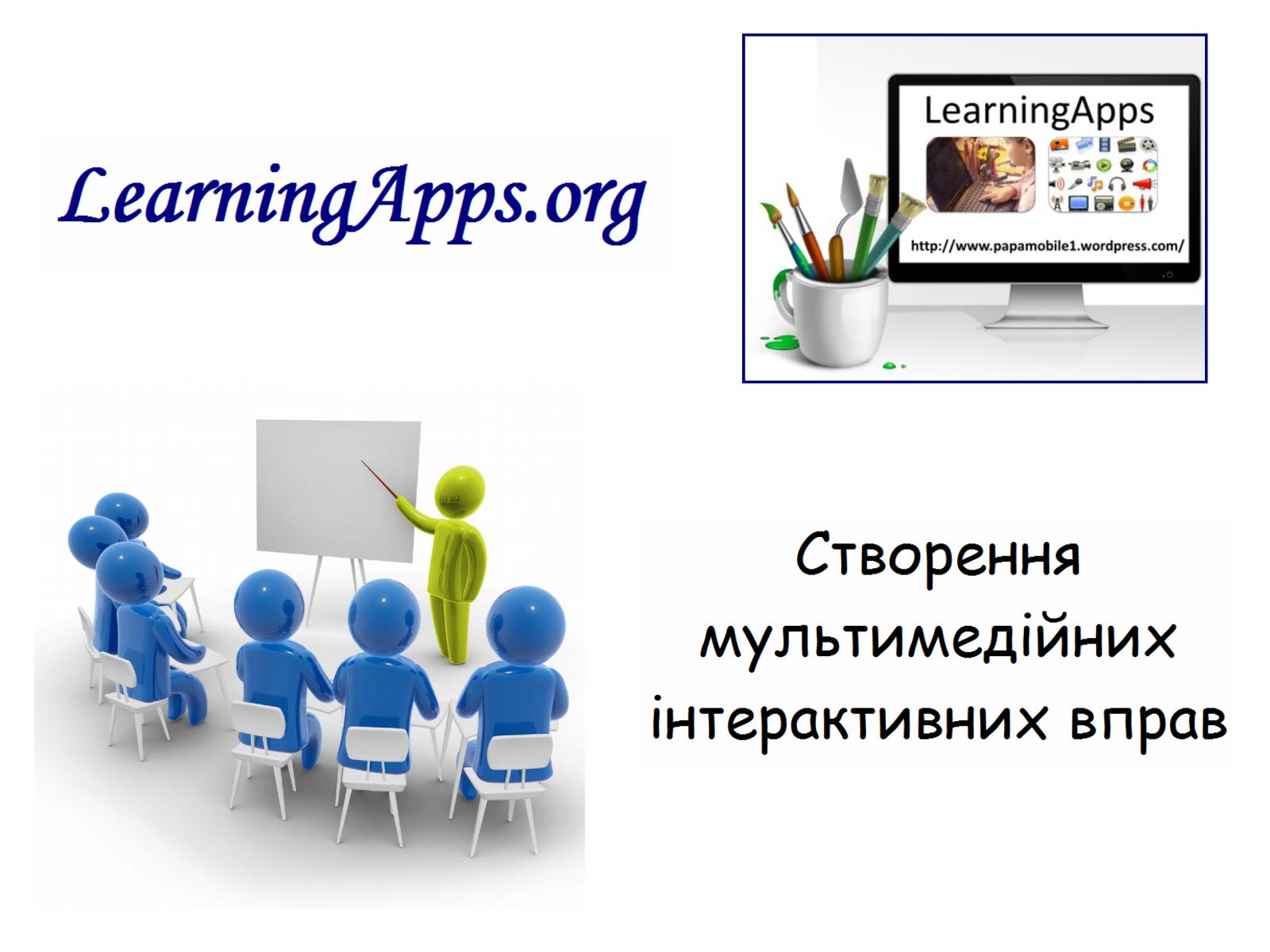 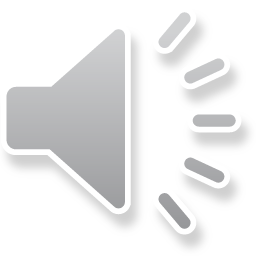 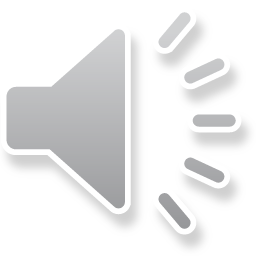 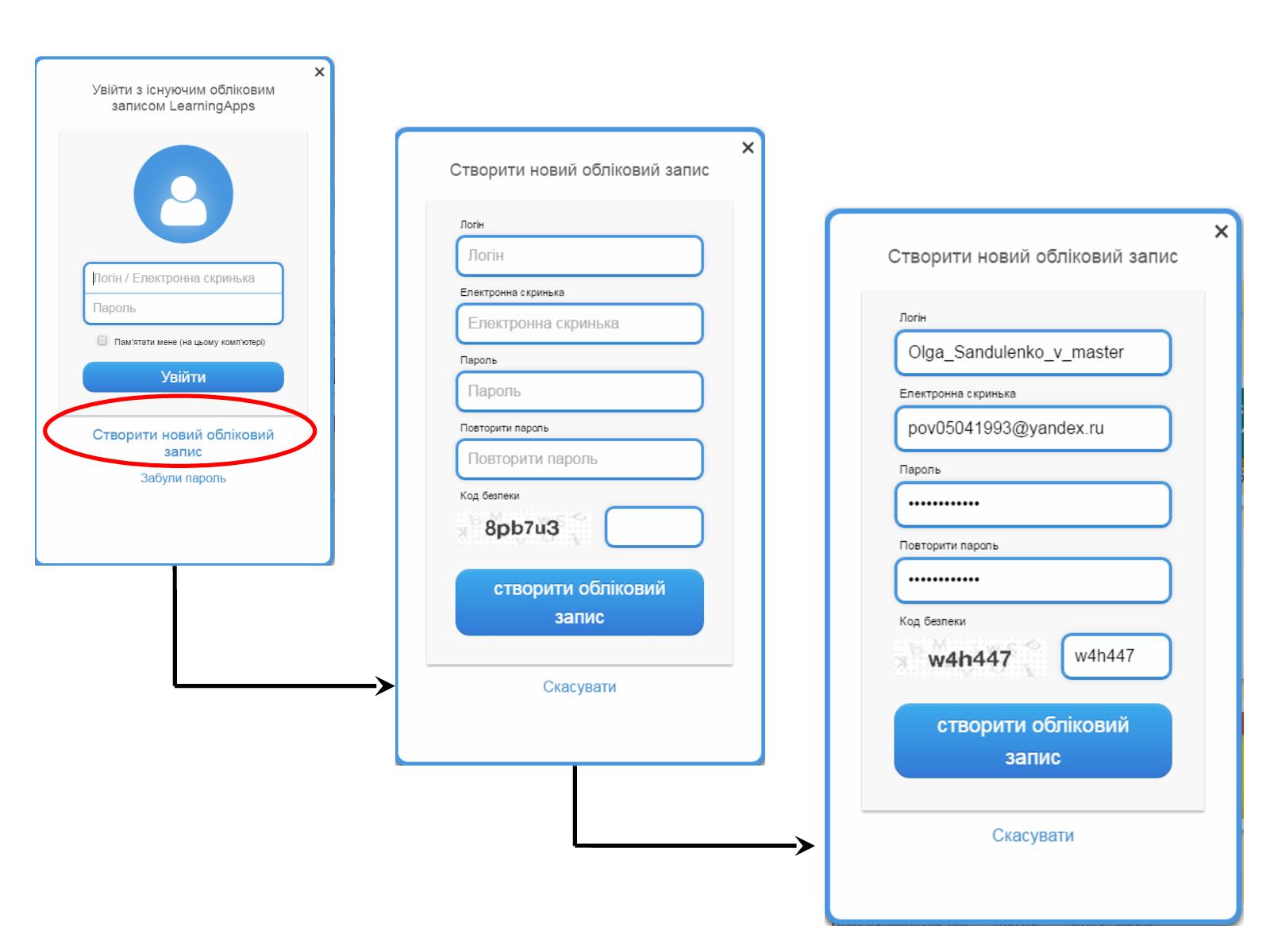 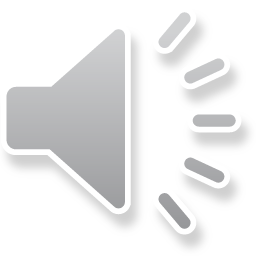 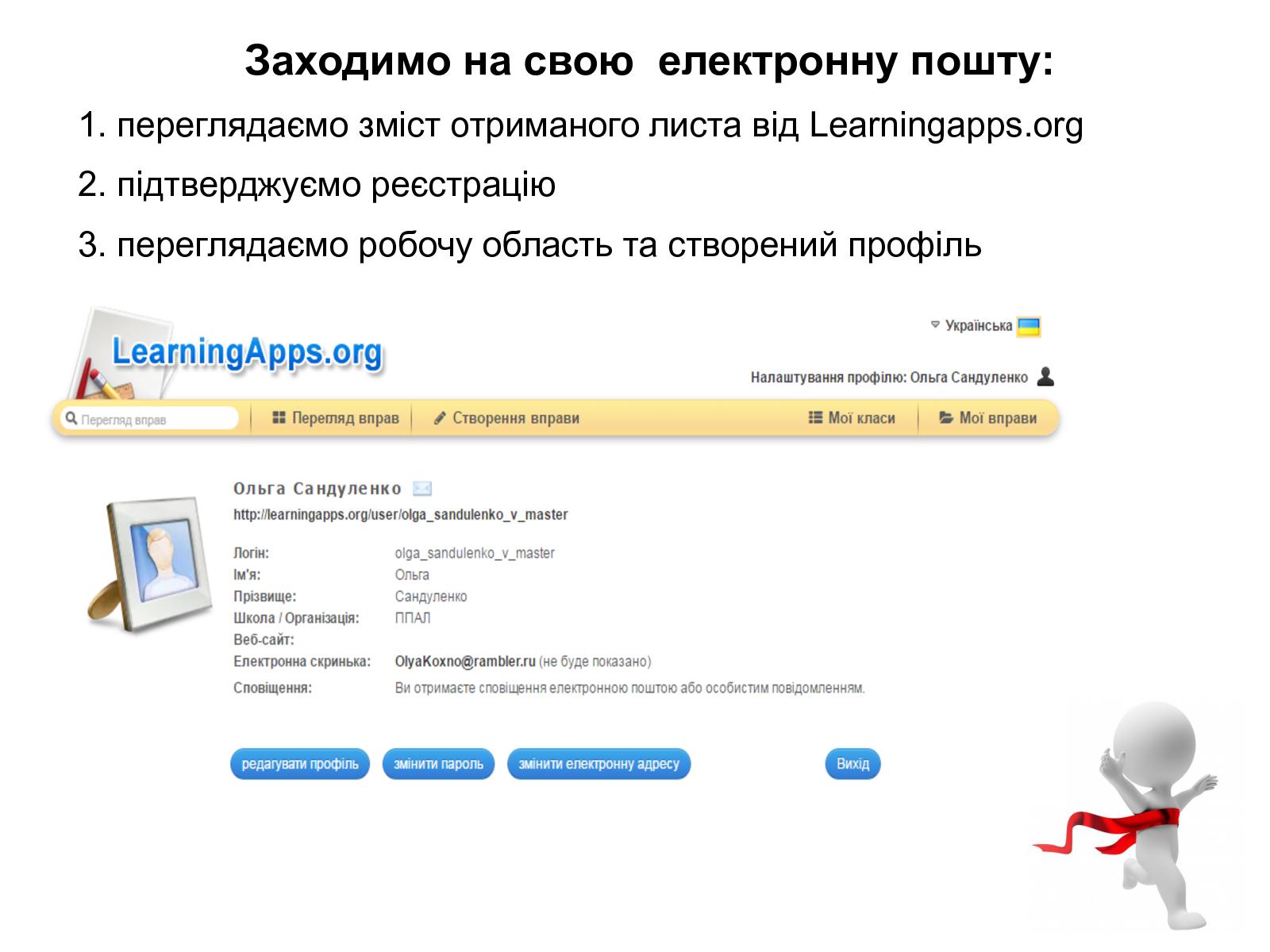 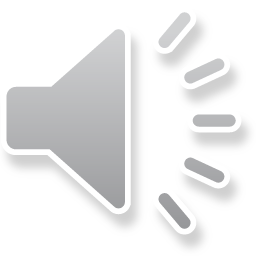 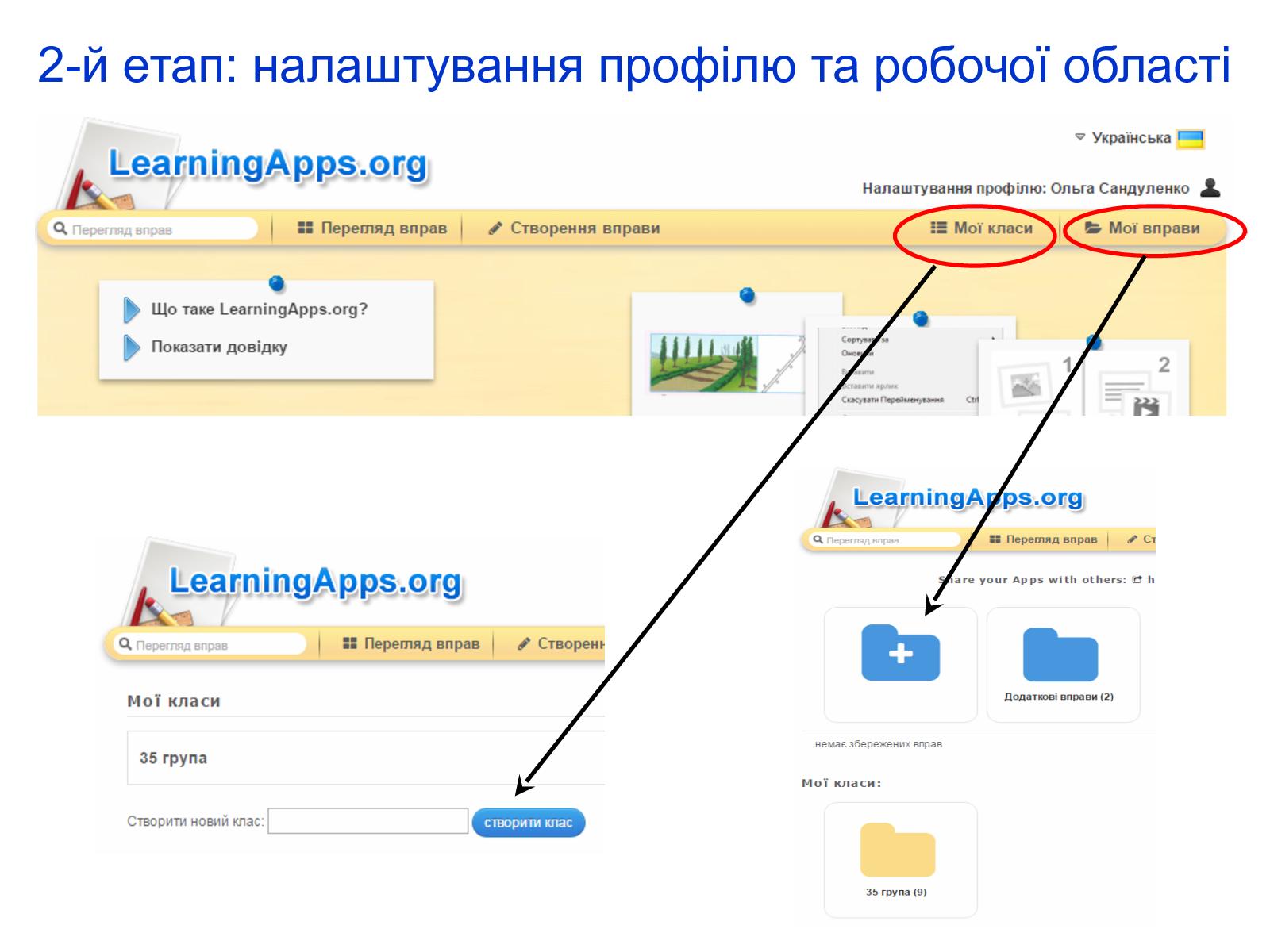 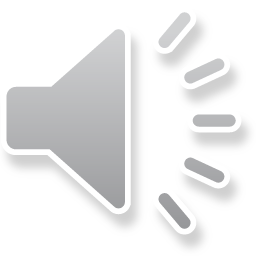 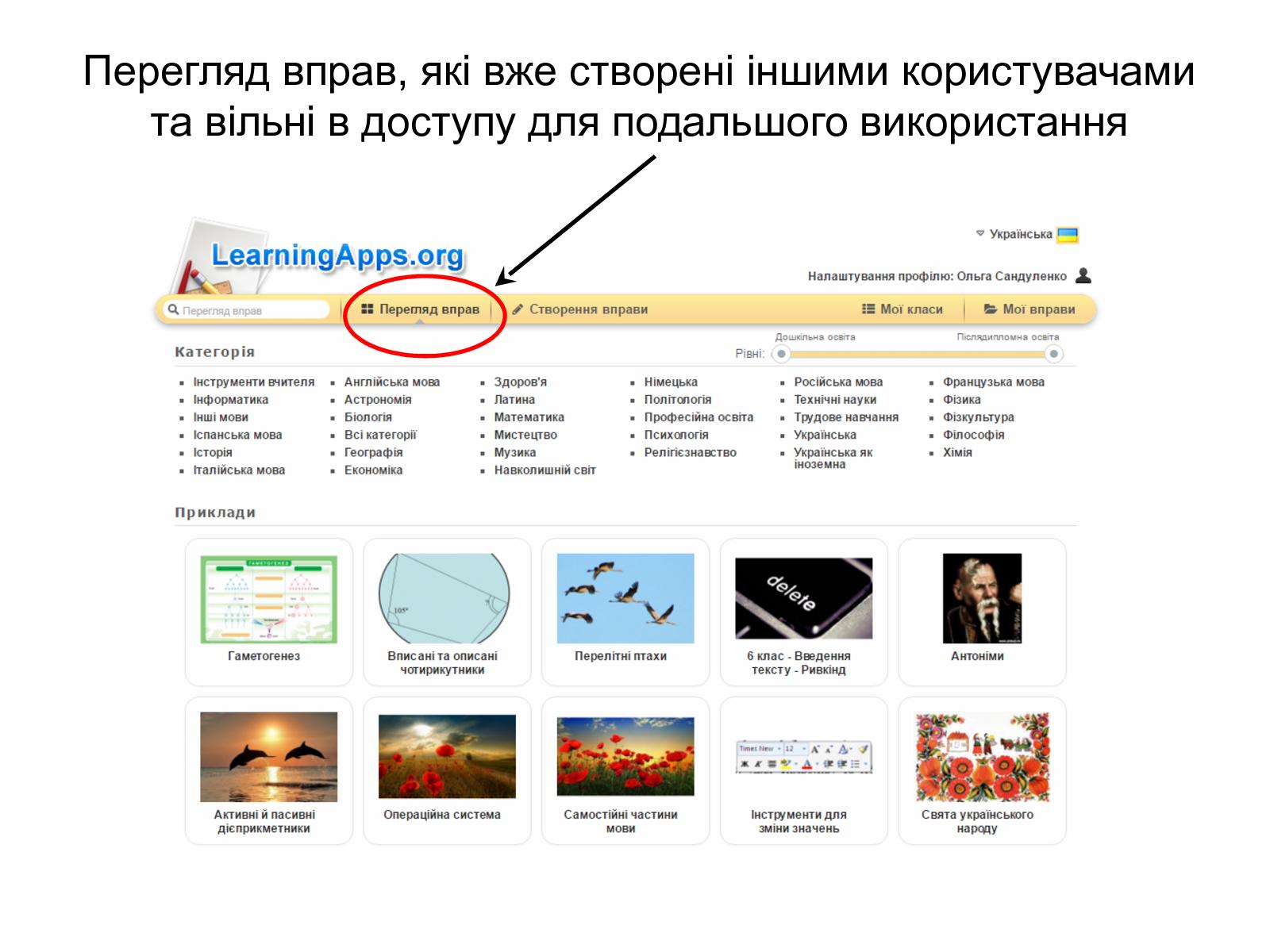 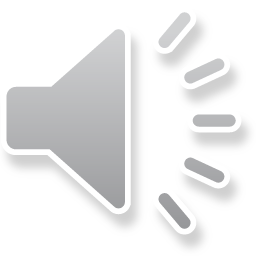 Рівень вправ «Дошкільна освіта»
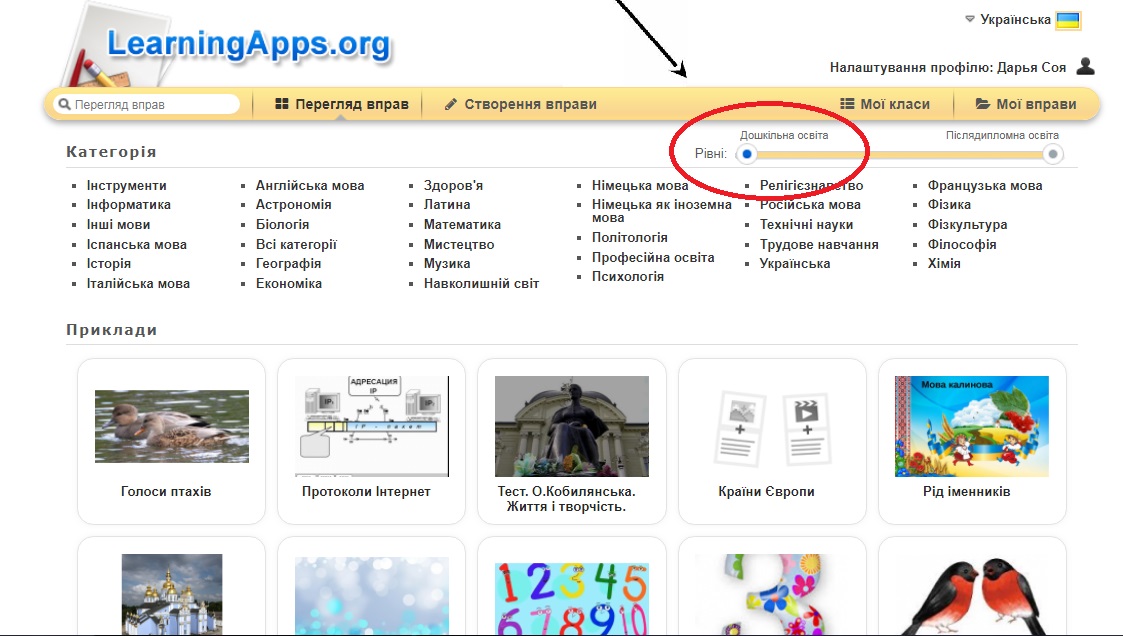 Можна вибрати з пропонованих прикладів
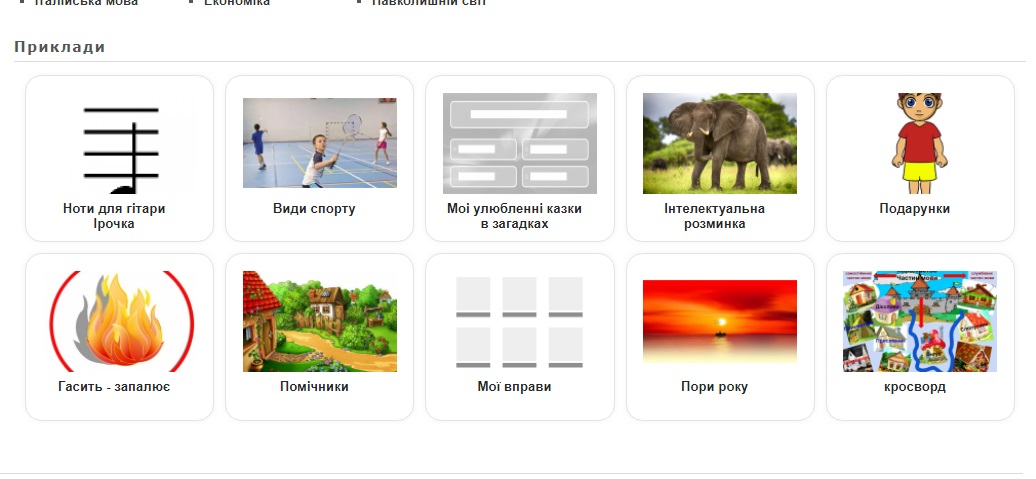 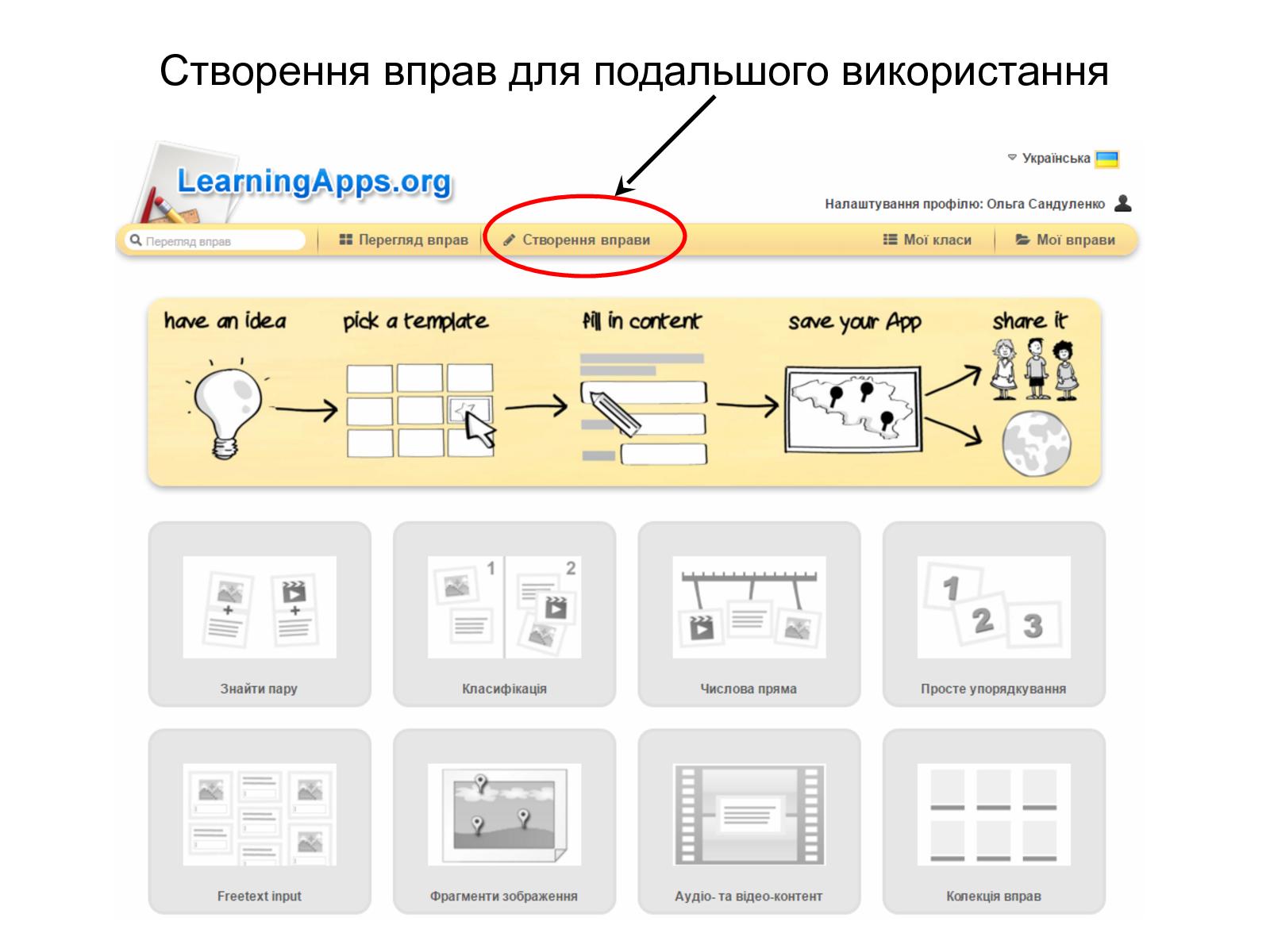 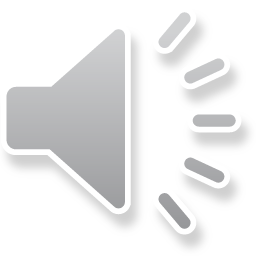 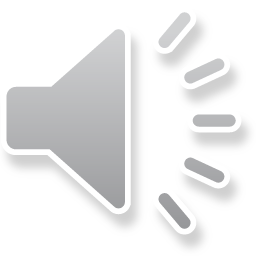 Обираємо один із розділів, наприклад «Класифікація»
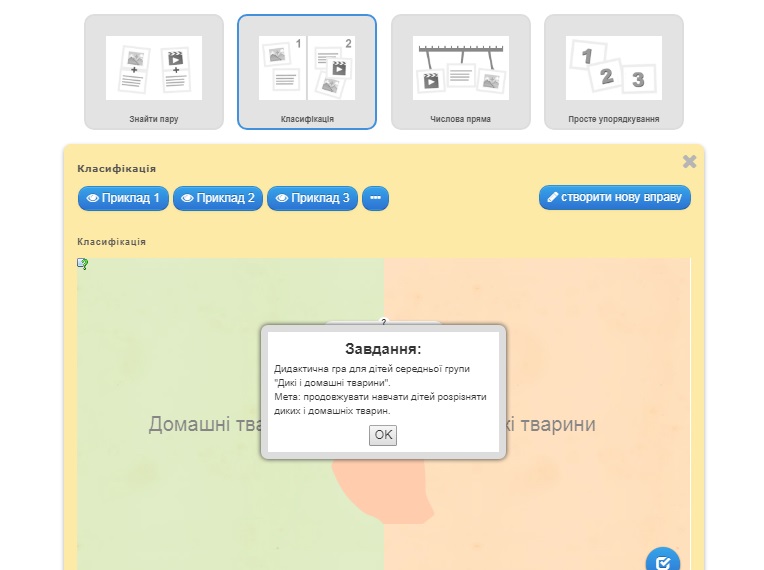 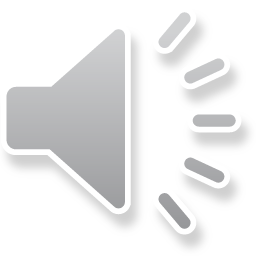 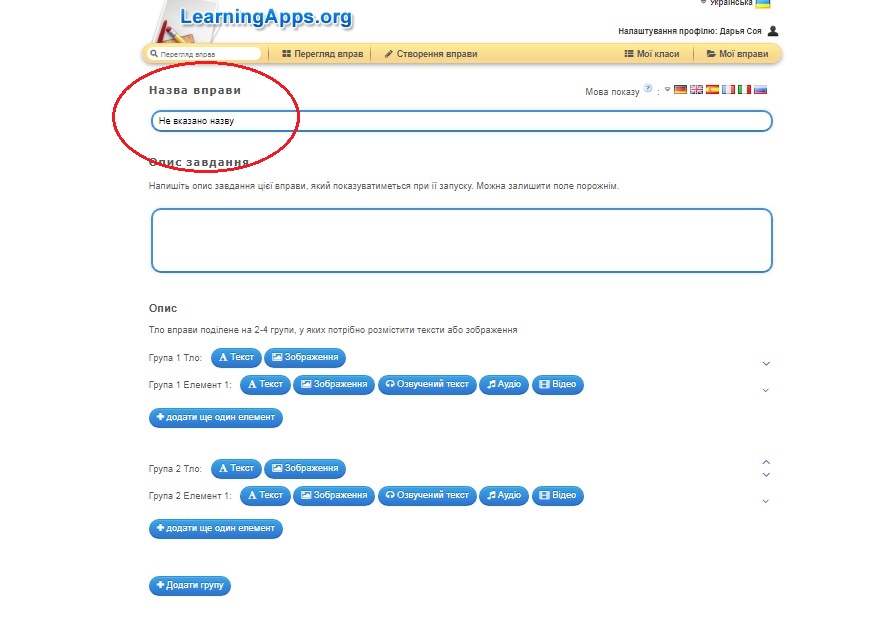 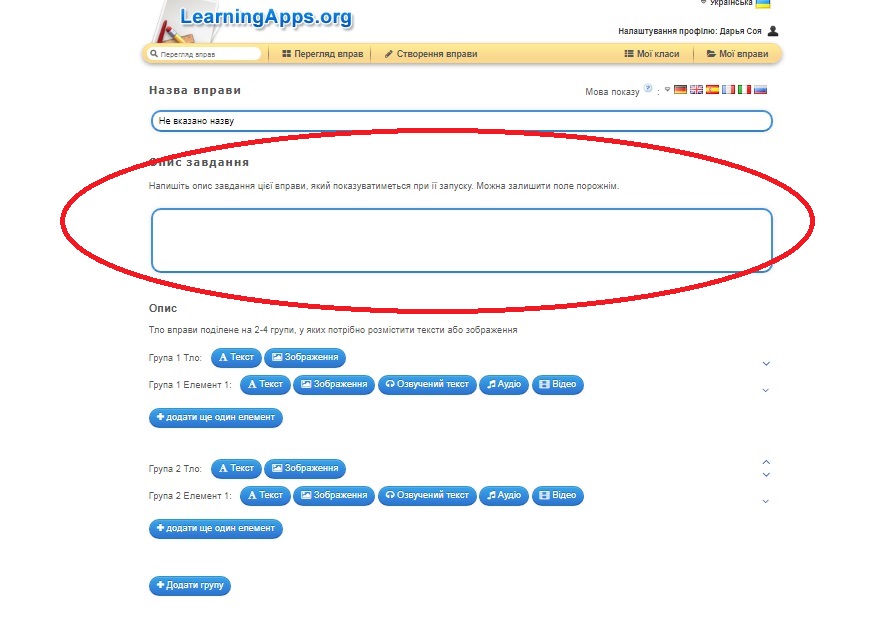 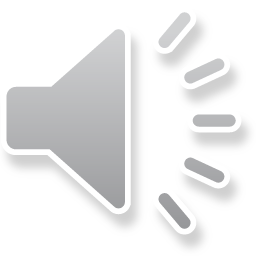 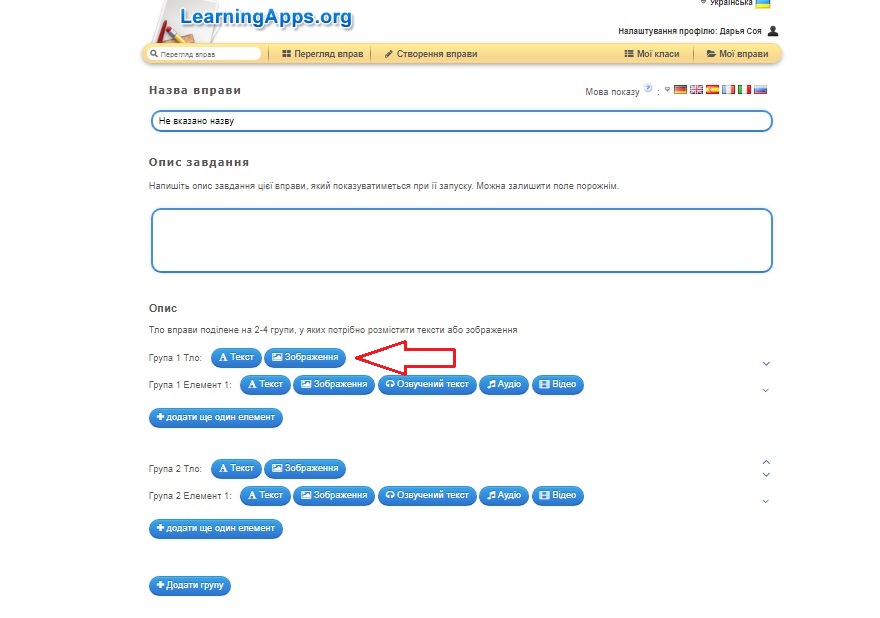 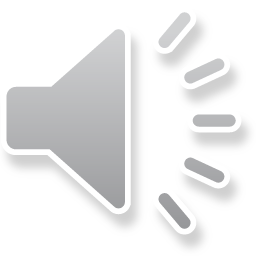 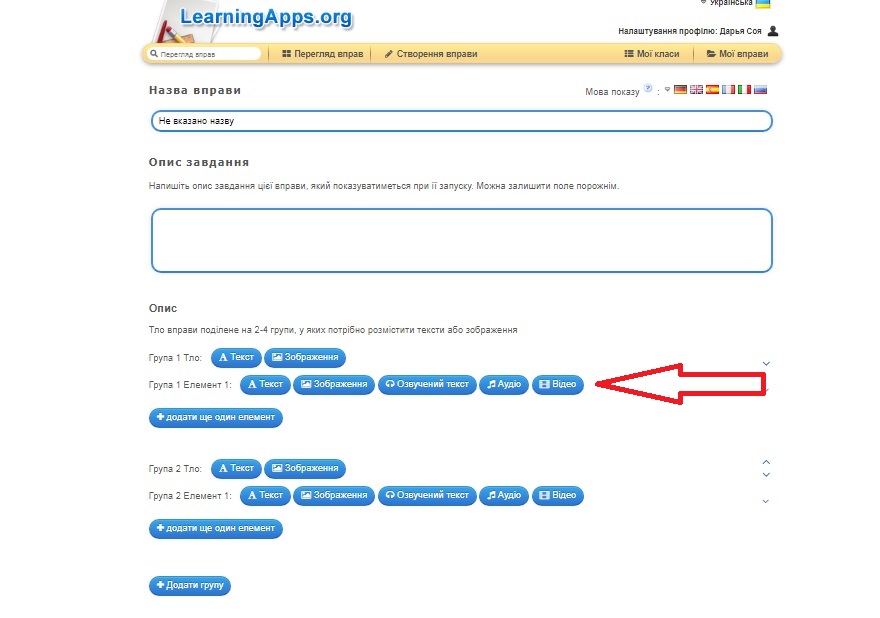 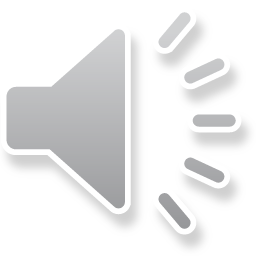 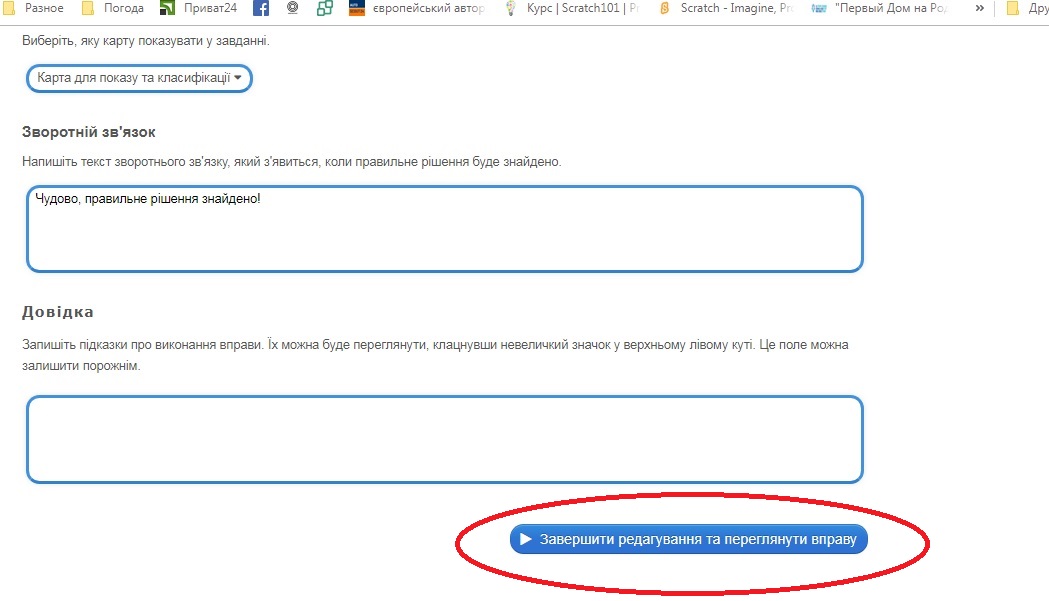 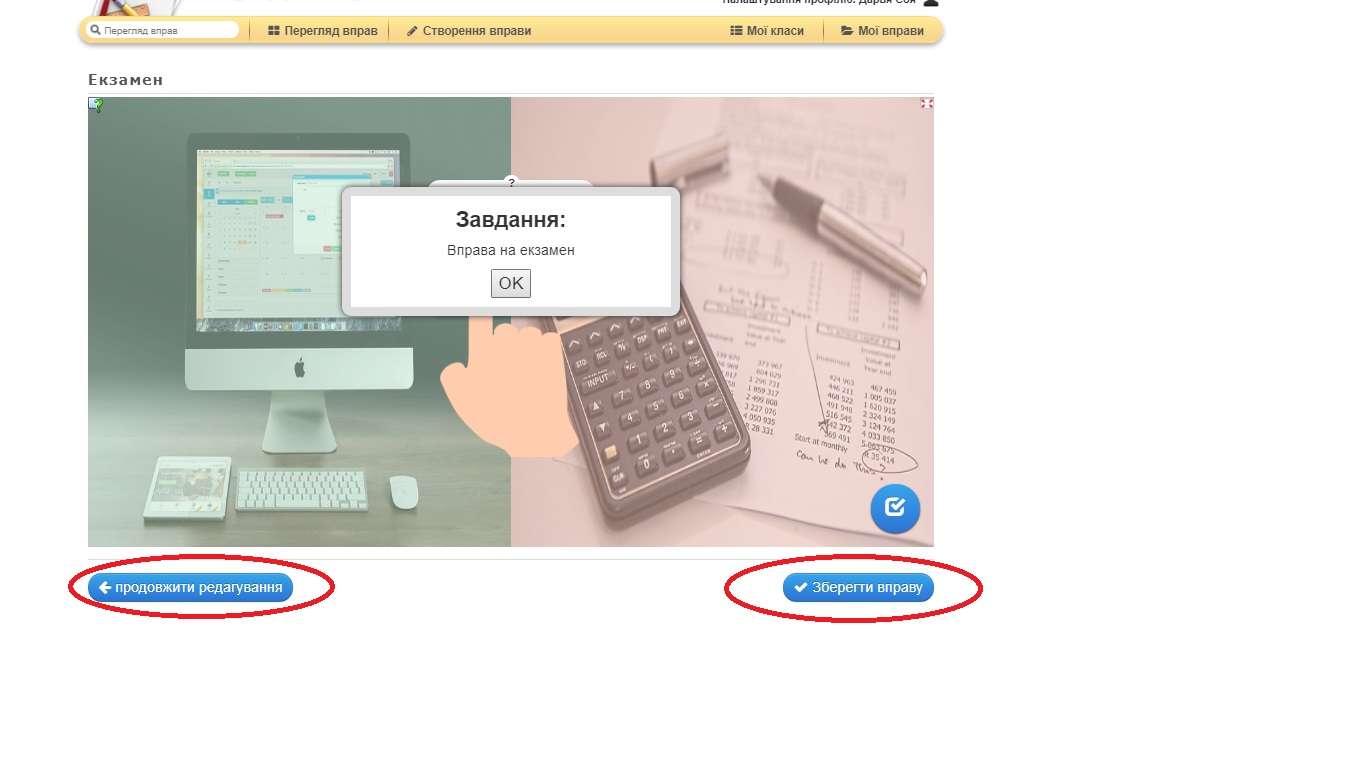 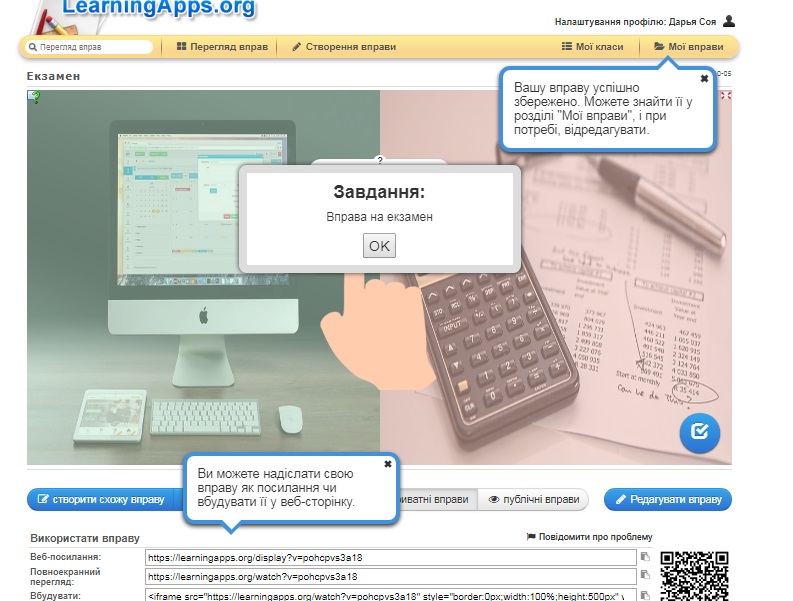 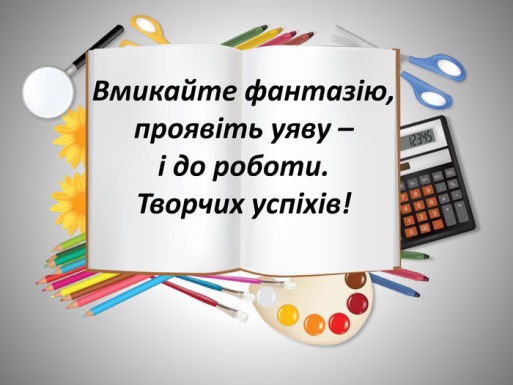